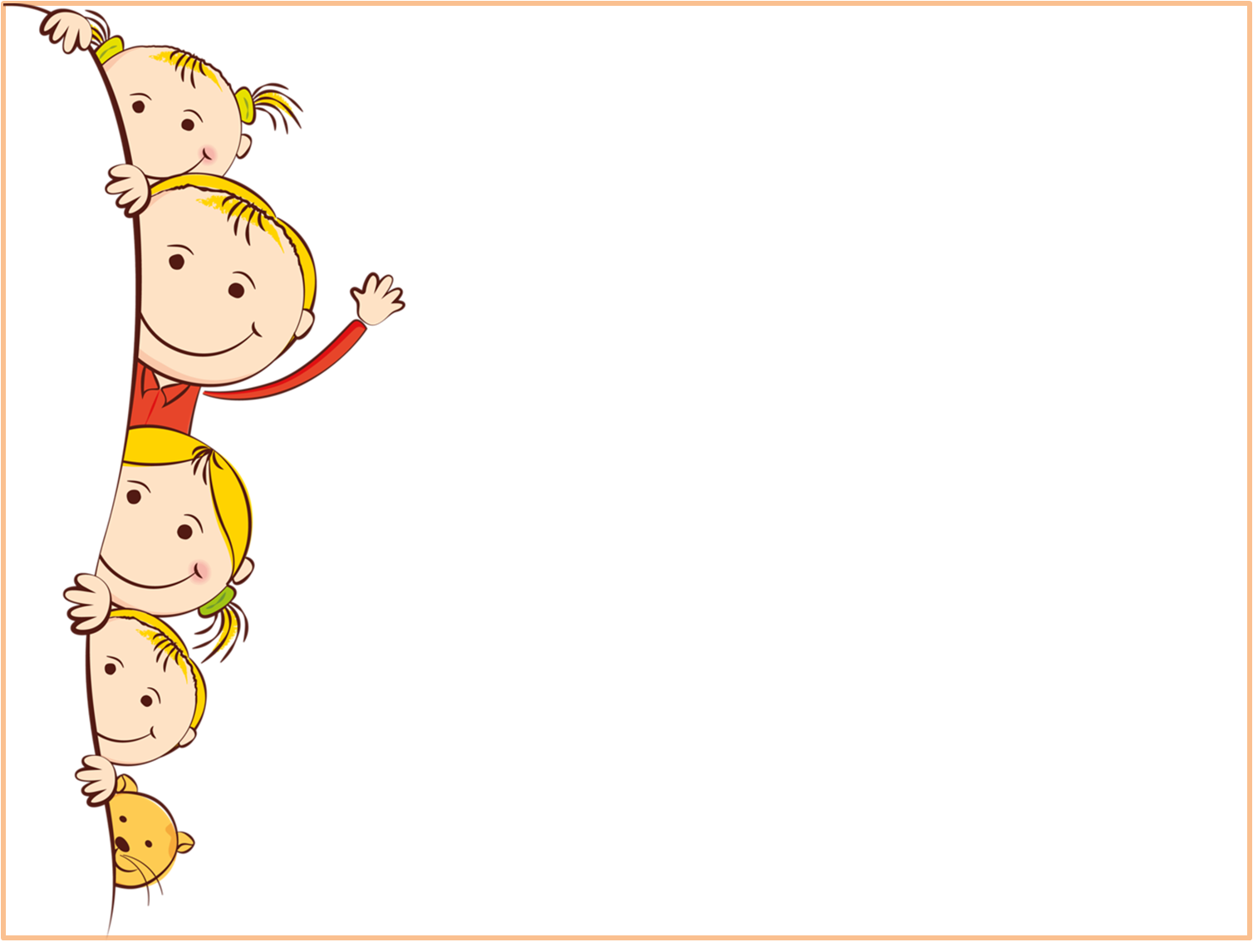 Муниципальное бюджетное дошкольное образовательное учреждение
Аннинский детский сад общеразвивающего вида «Росток»
Методика ведения педагогических наблюдений
Воспитатель в.к.к.
Л.Н.Крюченкова
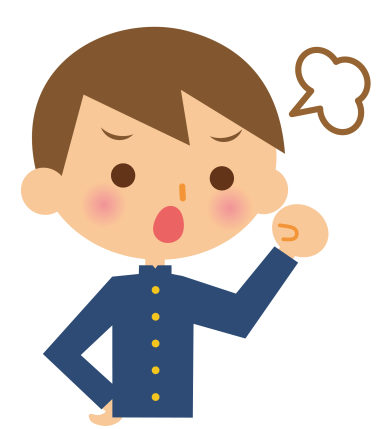 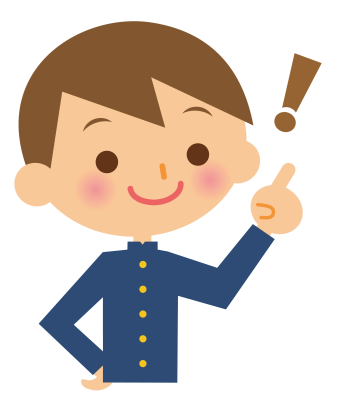 Педагогические наблюдения…..
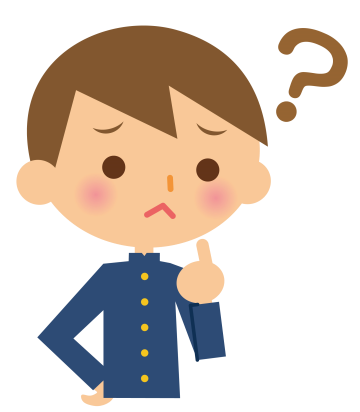 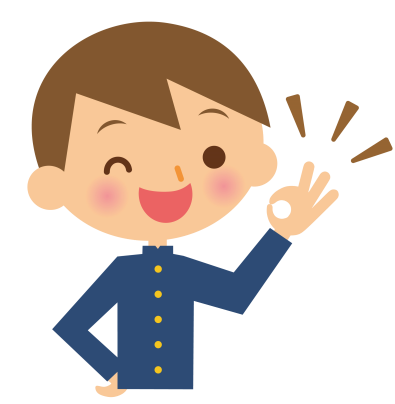 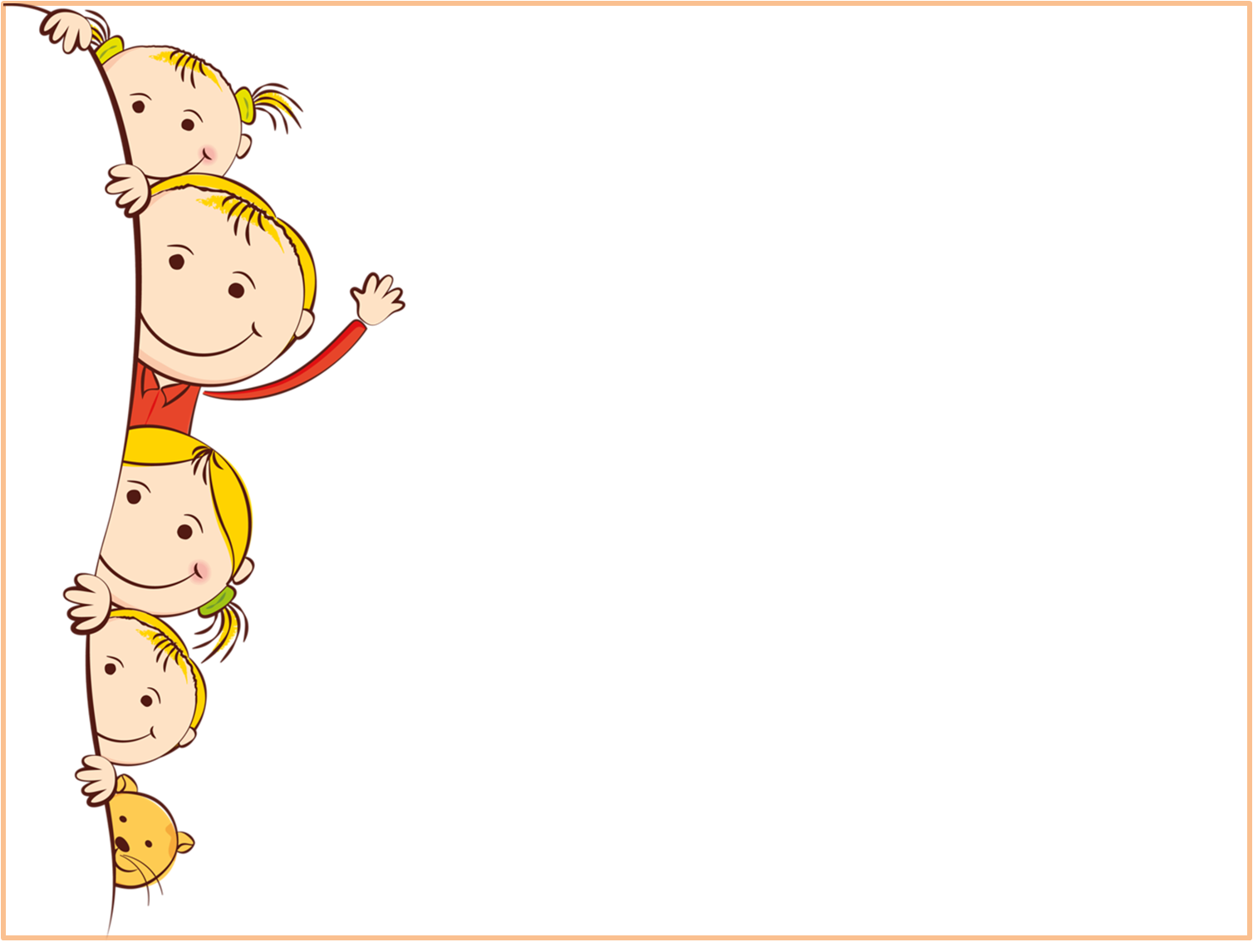 Ценностная основа наблюдений за детьми
априорное уважение
признание уникальности и целостности личности ребёнка
принятие его индивидуальных особенностей
признание за ним права на самостоятельные действия даже в том случае, если они ведут к ошибкам
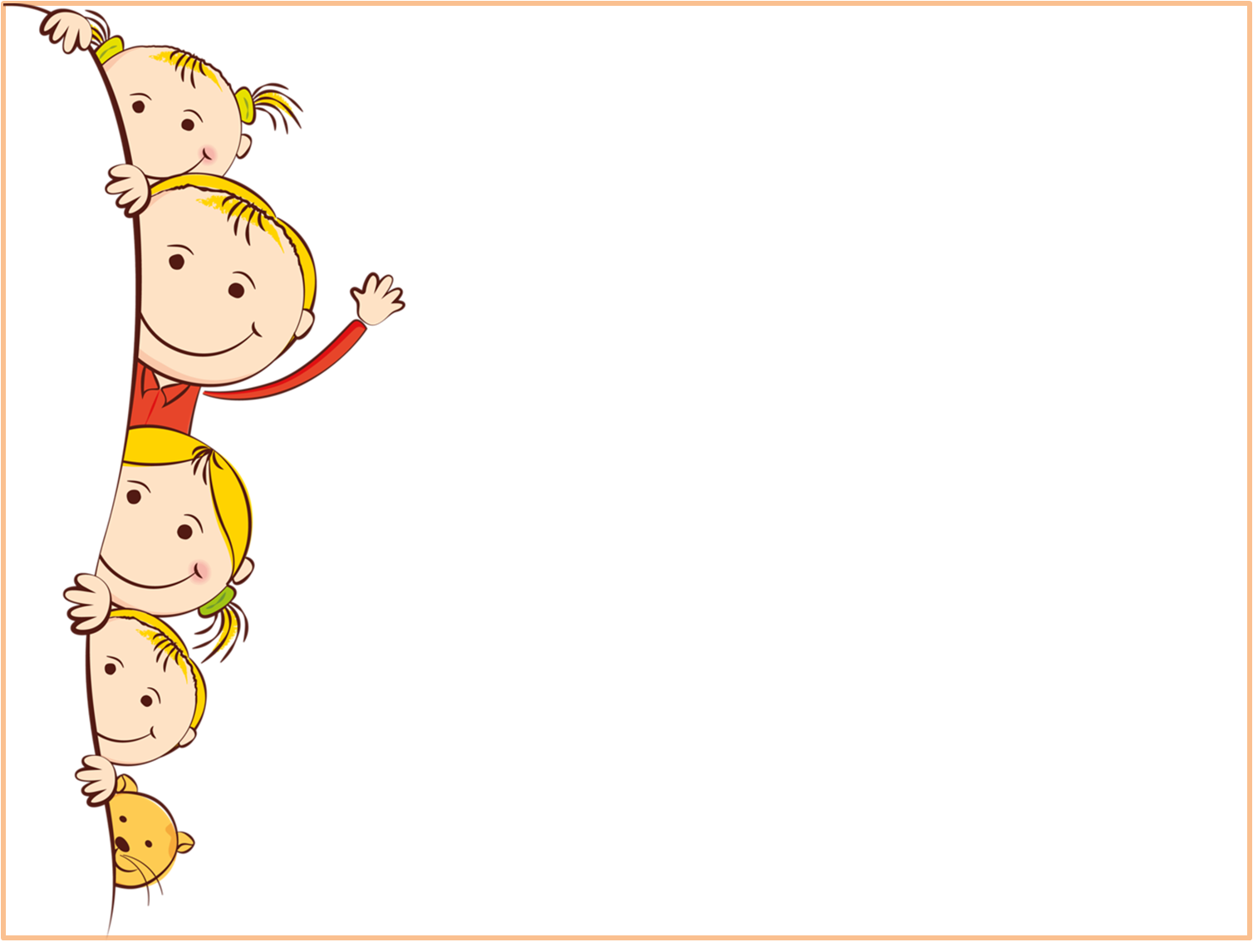 Мы наблюдаем за детьми для того, чтобы…..
увидеть конкретные изменения в физическом, познавательном, социальном, эмоциональном развитии ребенка с течением времени
лучше понять, что происходит с ребёнком, распознать действительные причины и их следствия
внести изменения в развивающую среду и в свои действия
внести изменения в учебный план для того, чтобы образовательная технология наилучшим способом подходила детям группы;
получить наиболее адекватную оценку ситуации в развитии ребёнка, согласовывая мнения различных взрослых
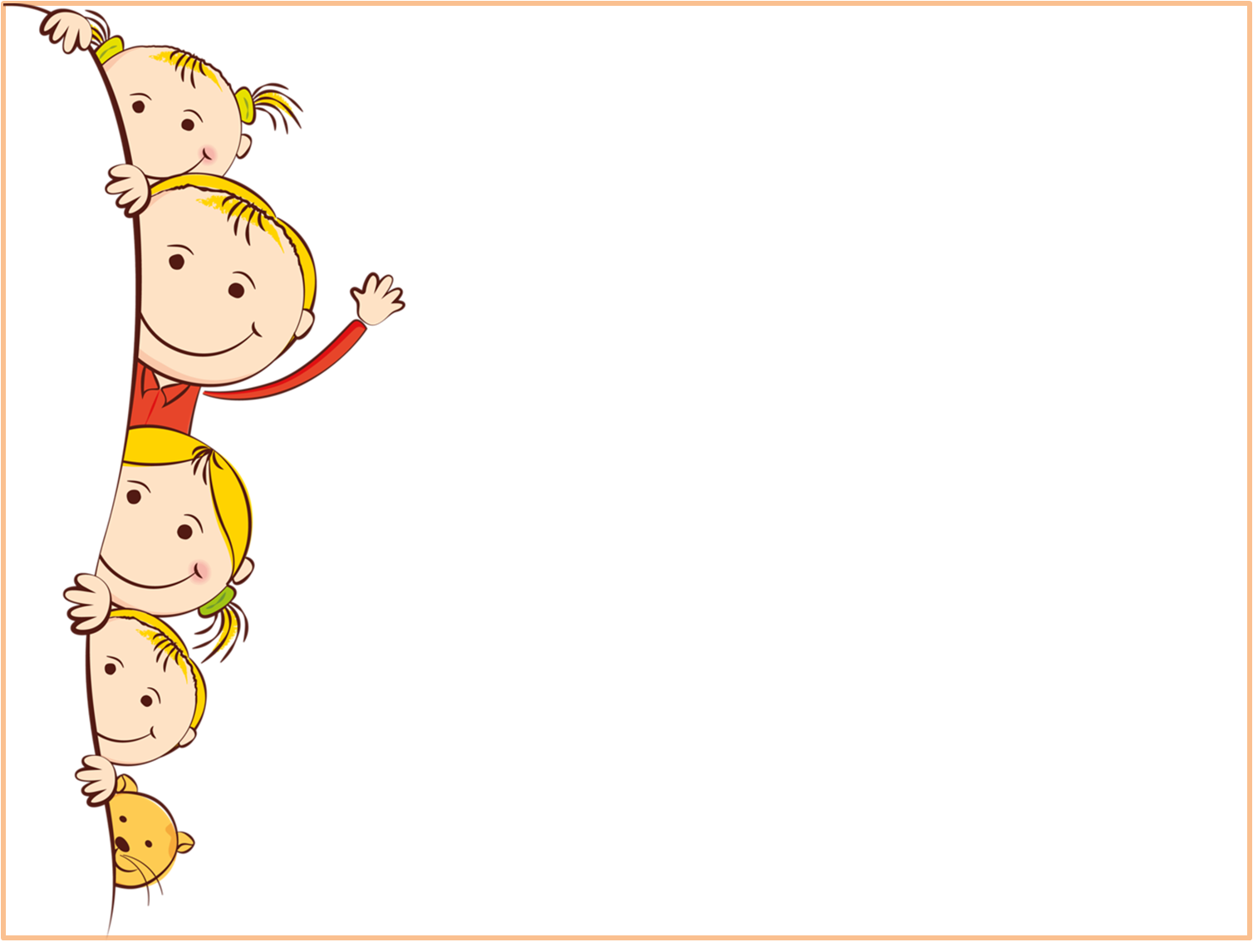 Мы наблюдаем за детьми для того, чтобы…..
видеть, как те или иные знания и умения, полученные детьми в ходе «непосредственной образовательной деятельности», осмысливаются, трансформируются и используются ими самостоятельно
определить моменты, вызывающие озабоченность
найти способы, позволяющие лучше всего решать проблемные ситуации
получить информацию, которой могут воспользоваться как педагоги, так и родители для лучшего понимания ребёнка и координации своих действий
получить обратную связь об эффективности (или неэффективности) собственных педагогических действий
дать возможность родителям больше узнать о своих детях
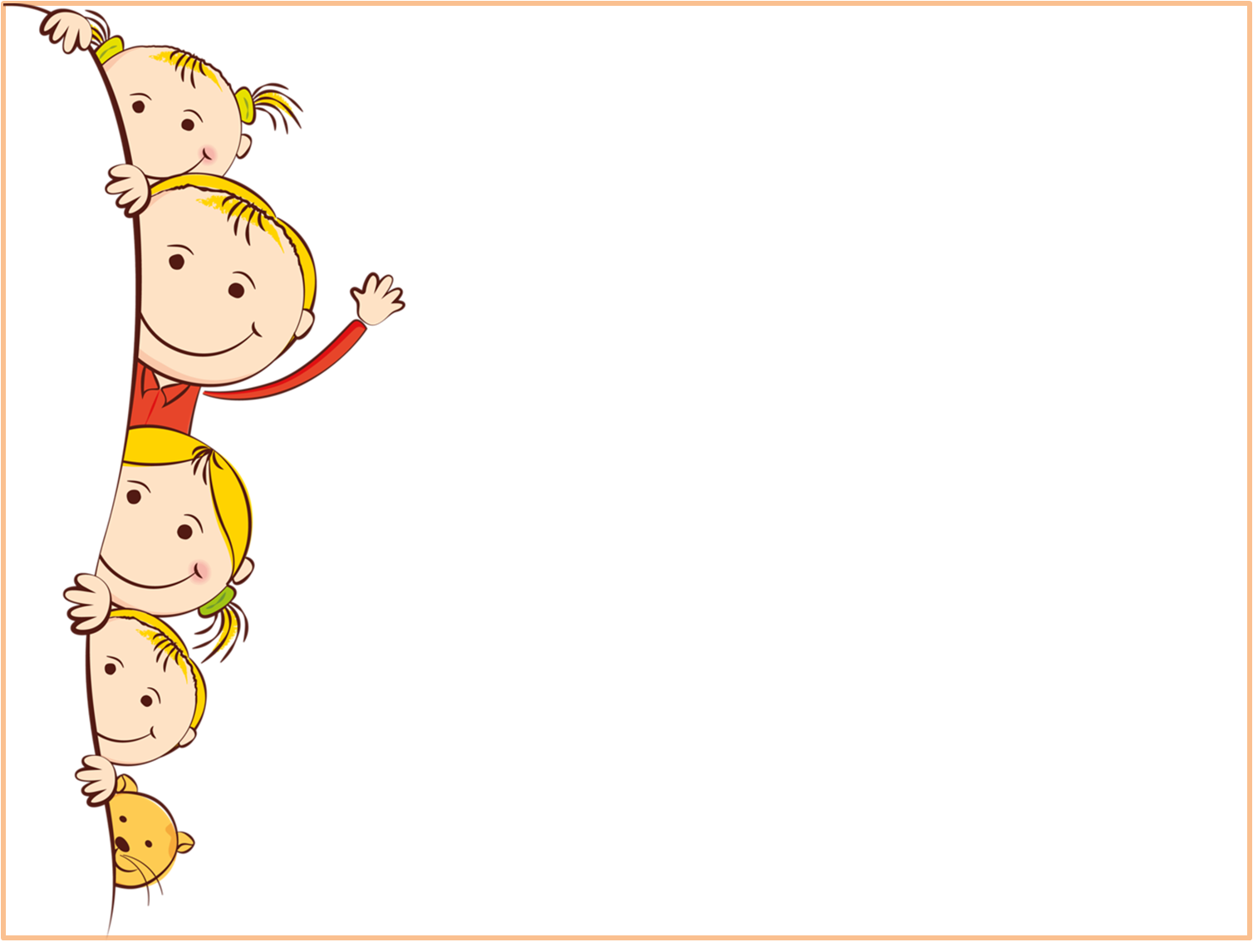 Для ведения наблюдения важно:
сосредоточиваться на выявлении сильных сторон развития каждого ребёнка, а не его неудачах. Центрирование внимания на сильных сторонах развития (достижениях) формирует у взрослых веру в способности детей, позволяет вдохновлять их и, тем самым,      оптимизирует процесс развития

учиться видеть признаки учения, развития, взросления ребёнка в любых ситуациях

использовать разнообразные источники информации (записи эпизодов, рисунки, фотографии и пр.), которые могут стать подсказкой, чему и как ребёнок научился (учится), чему следует обучать
понимать, что развитие идёт одновременно во всех областях (социально-эмоциональном, физическом, познавательно-речевом, художественно-эстетическом), но в разных ситуациях, в разные периоды может доминировать развитие той или иной способности;
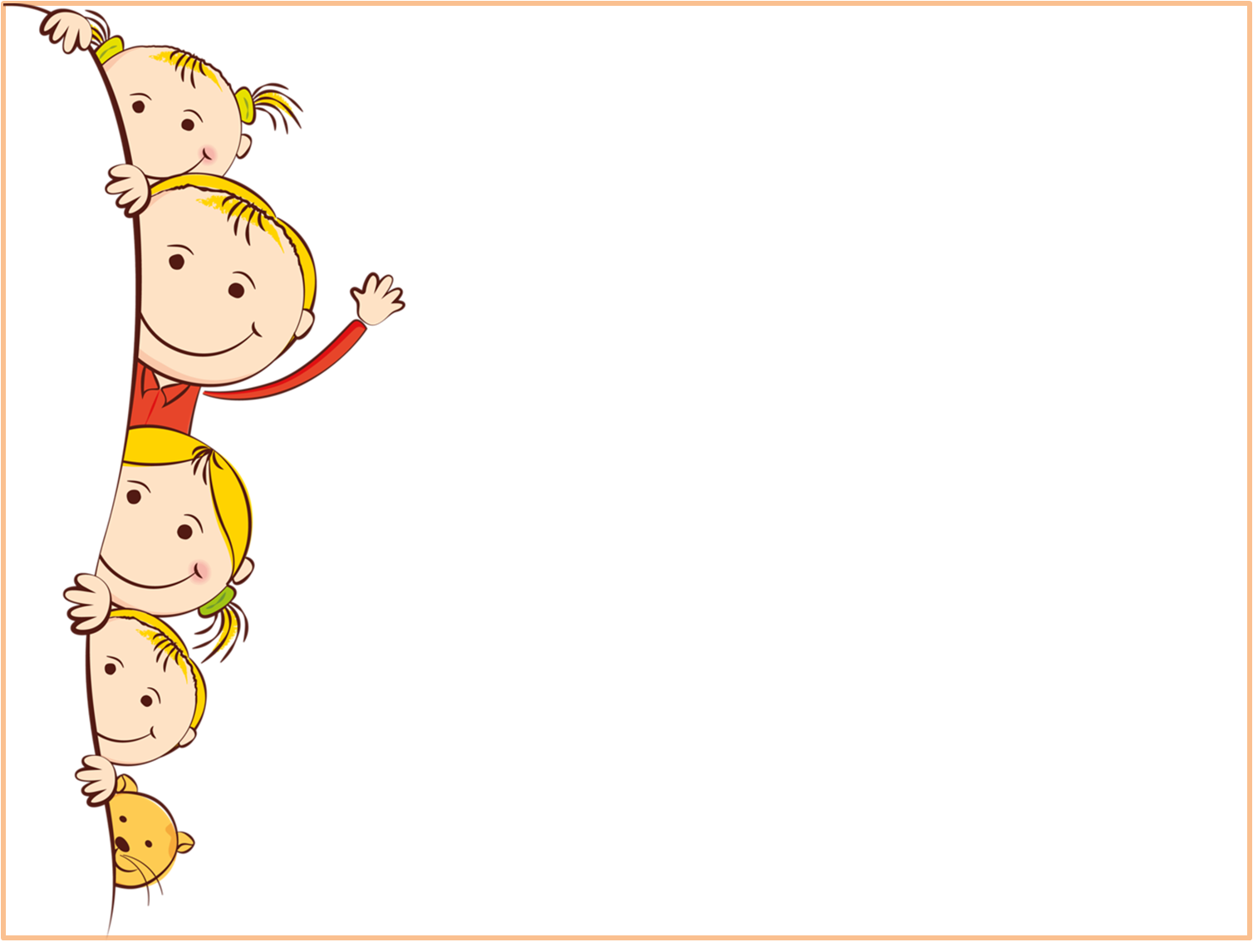 Для ведения наблюдения важно:
включаться в активный обмен мнениями между всеми членами команды (педагогами, родителями), а по возможности и самими детьми;

быть искренним и доброжелательным по отношению к детям и родителям;

собирать факты, способные прояснить ситуацию с особыми потребностями детей. Собирать, уточнять, обсуждать, а не выносить скороспелые вердикты;
обеспечивать достаточное количество информации для понимания того, как продвигаются дети и группы в целом, с тем, чтобы в любое время можно было объяснить руководителю детского сада, что и почему вы делаете

подбирать такую информацию, которая позволит сопоставить достижения детей, занимающихся по разным образовательным программам
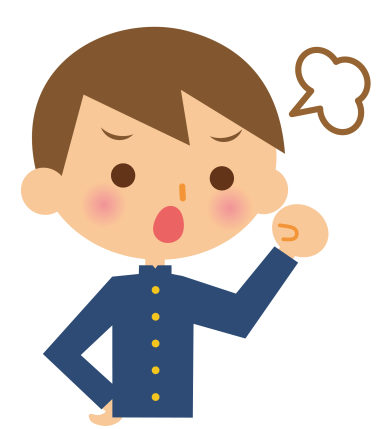 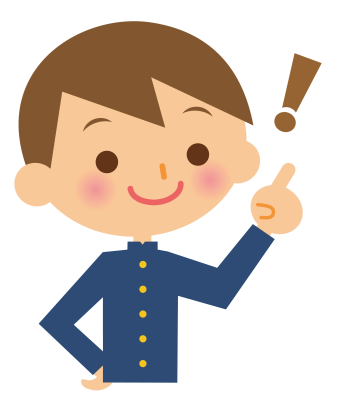 Техника ведения наблюдений за деятельностью детей
смотреть за детьми
наблюдать за деятельностью ребёнка
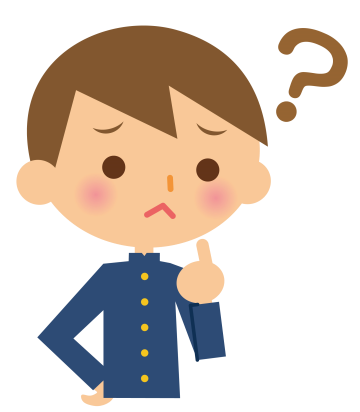 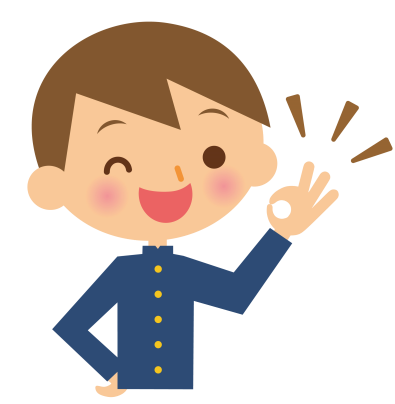 явления разного порядка
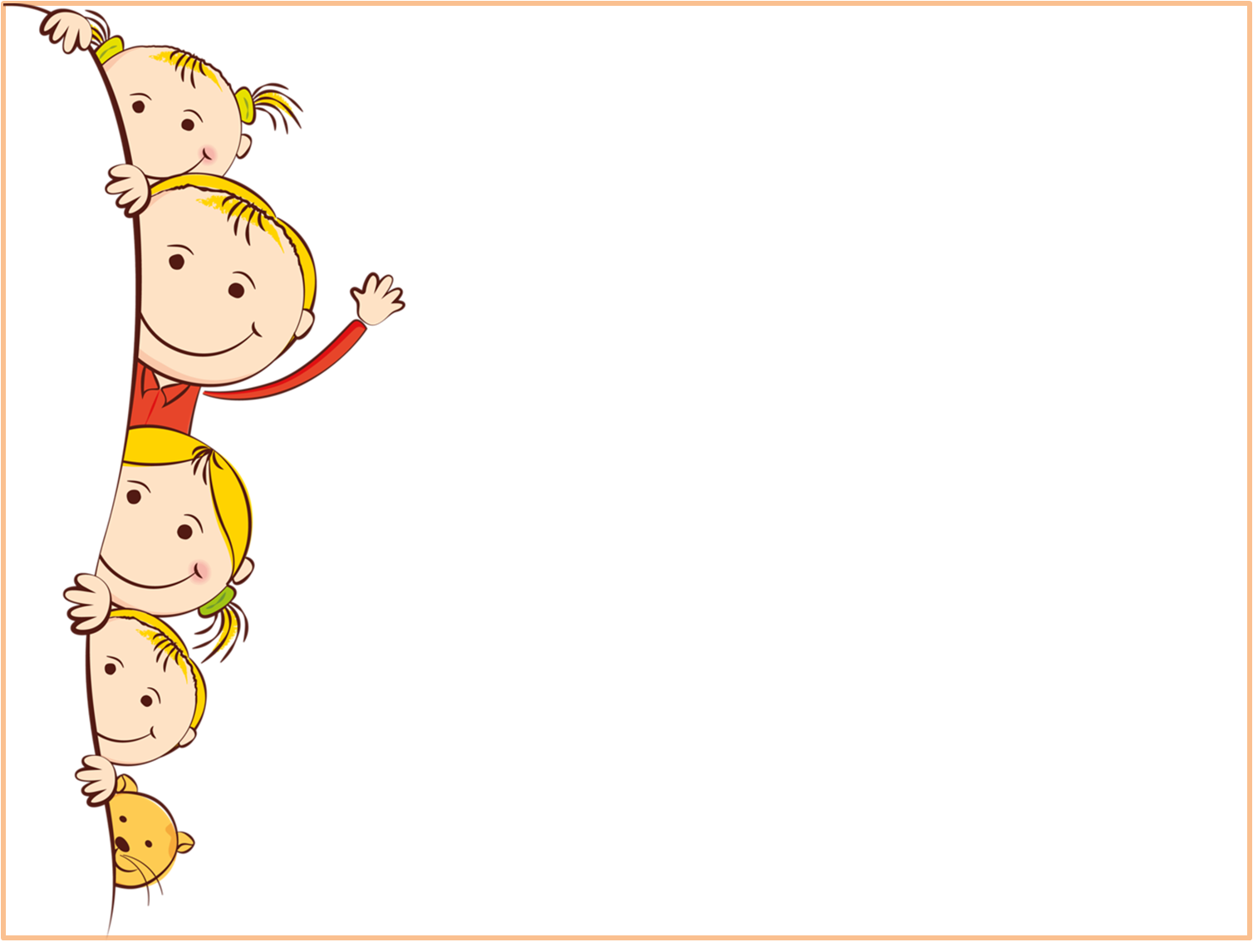 Кто, как  и когда ведёт наблюдения
все взрослые сопричастные жизнедеятельности ребёнка
расчет временной затратности процедуры наблюдения
Период сбора свидетельств развития
выбирать те ситуации, в которых ребенок свободен
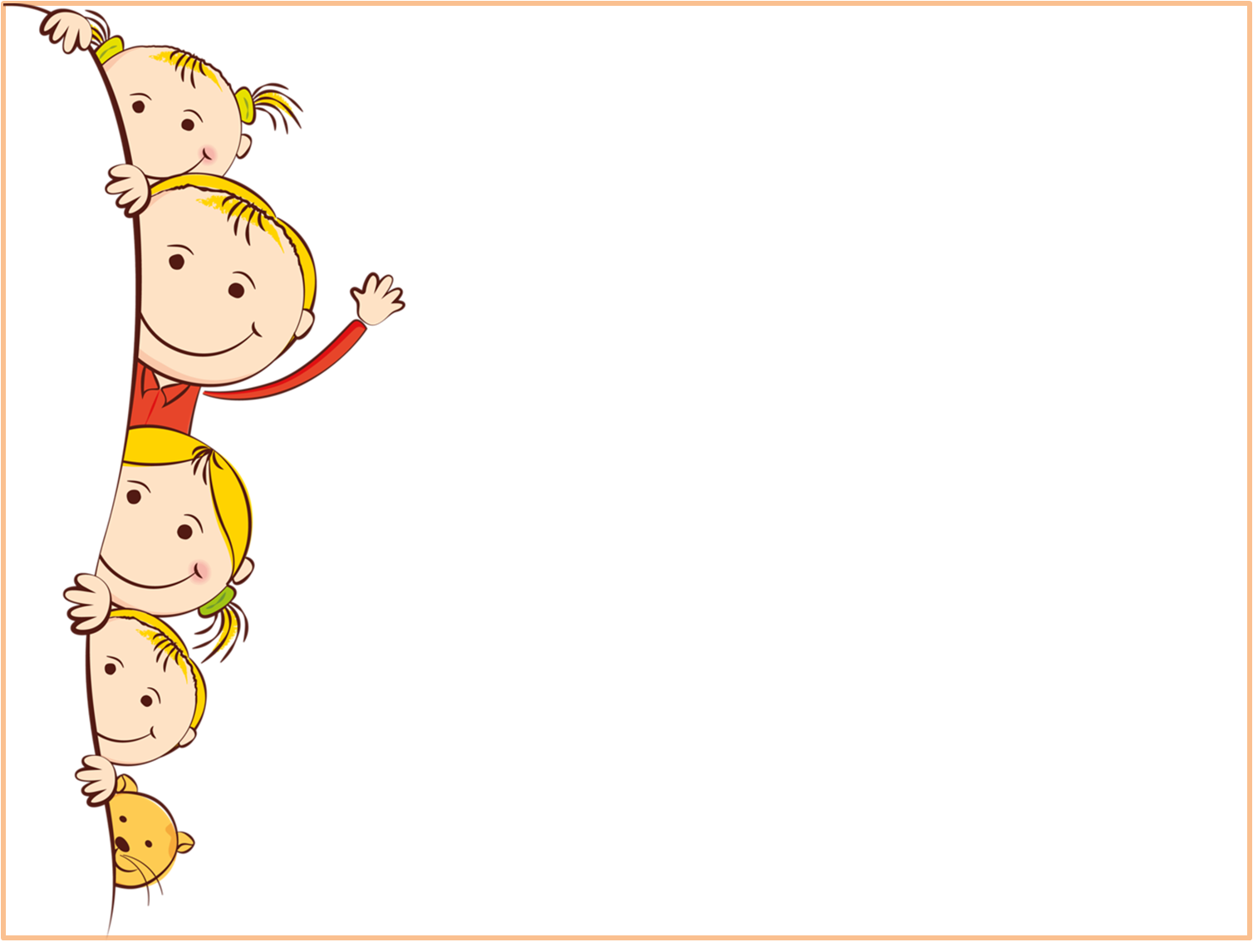 На чем целесообразнее всего делать записи?
ежедневные плановые наблюдения
лонгитюдное исследование
блокнот
стикер
Направленность наблюдений
дети
виды деятельности
Требования, предъявляемые к записям наблюдений
1. Маркировка: дата, имя или инициалы наблюдателя, возраст рёбенка.
2. Контекст (краткое описание ситуации, в которой происходят
 наблюдаемые действия).
3. Запись диалога/монолога (не корректированная прямая речь).
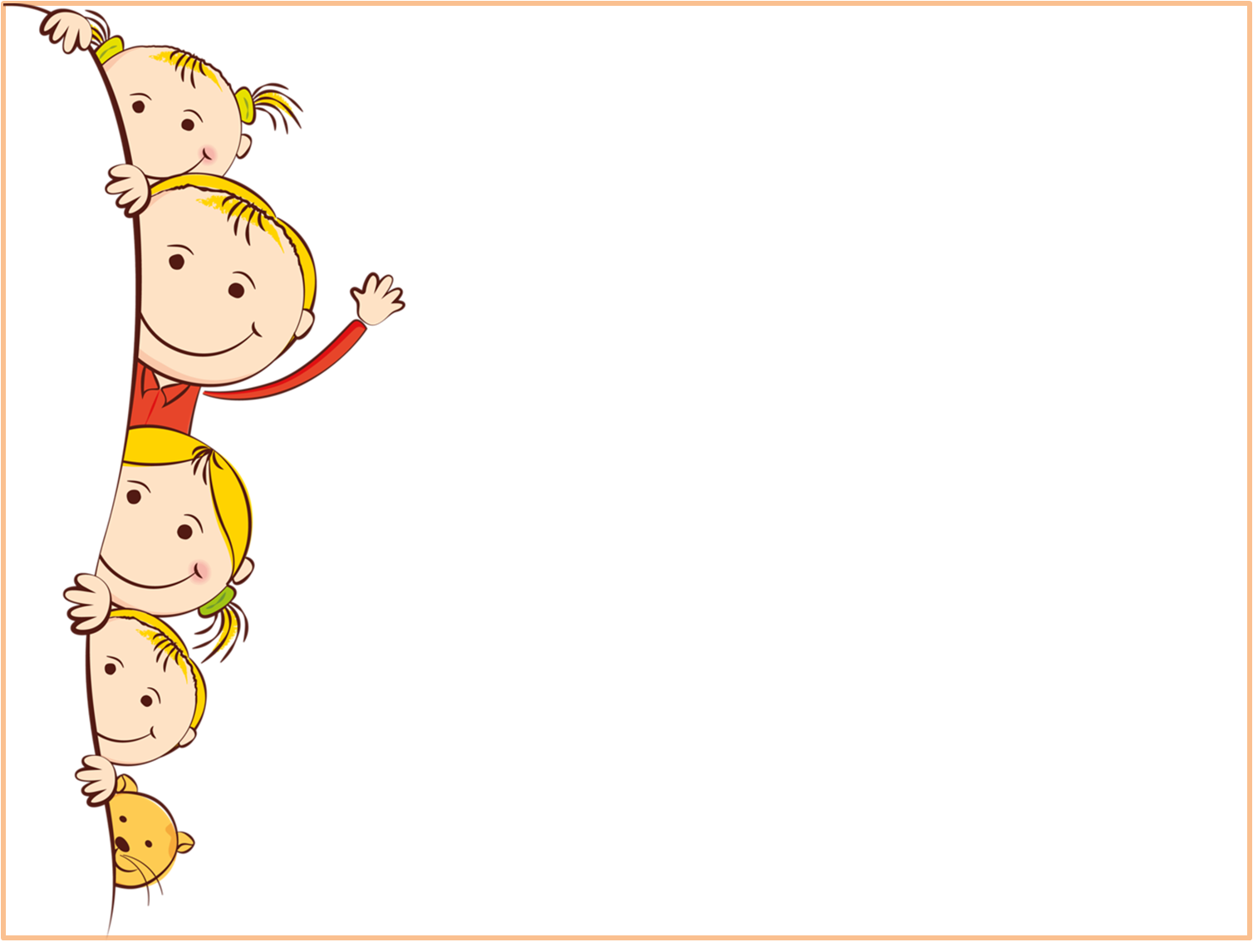 Записи наблюдений как информационный ресурс
удовлетворенность родителей.
информированность
Наблюдения это не внутреннее дело педагогов?
договор
дело солидарной ответственности педагогов и родителей.
Правильная стратегия организации образовательной деятельности – включение родителей в ведение наблюдений, обмен информацией, обсуждение и анализ фактов – явление обязательное. Именно поэтому сделанные в ходе наблюдения записи, вывешиваются в приёмной (в детской раздевалке).
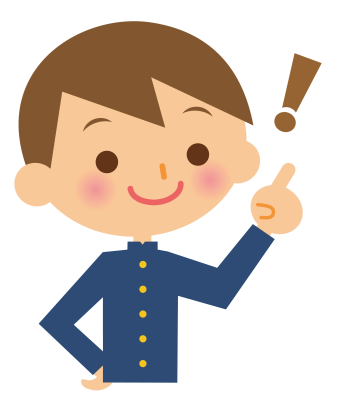 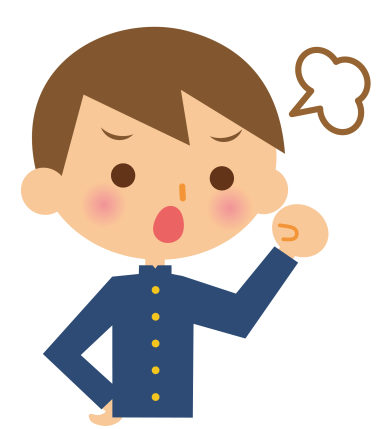 Наблюдения…..?!
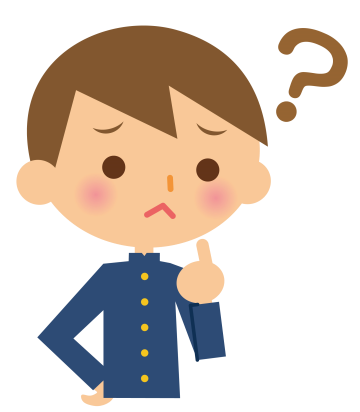 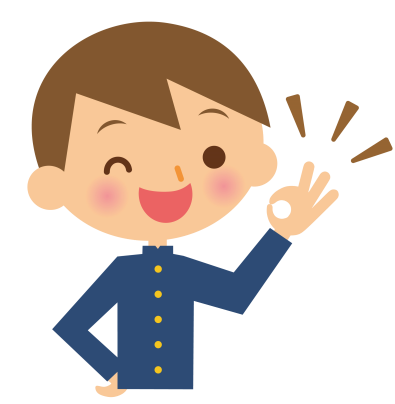 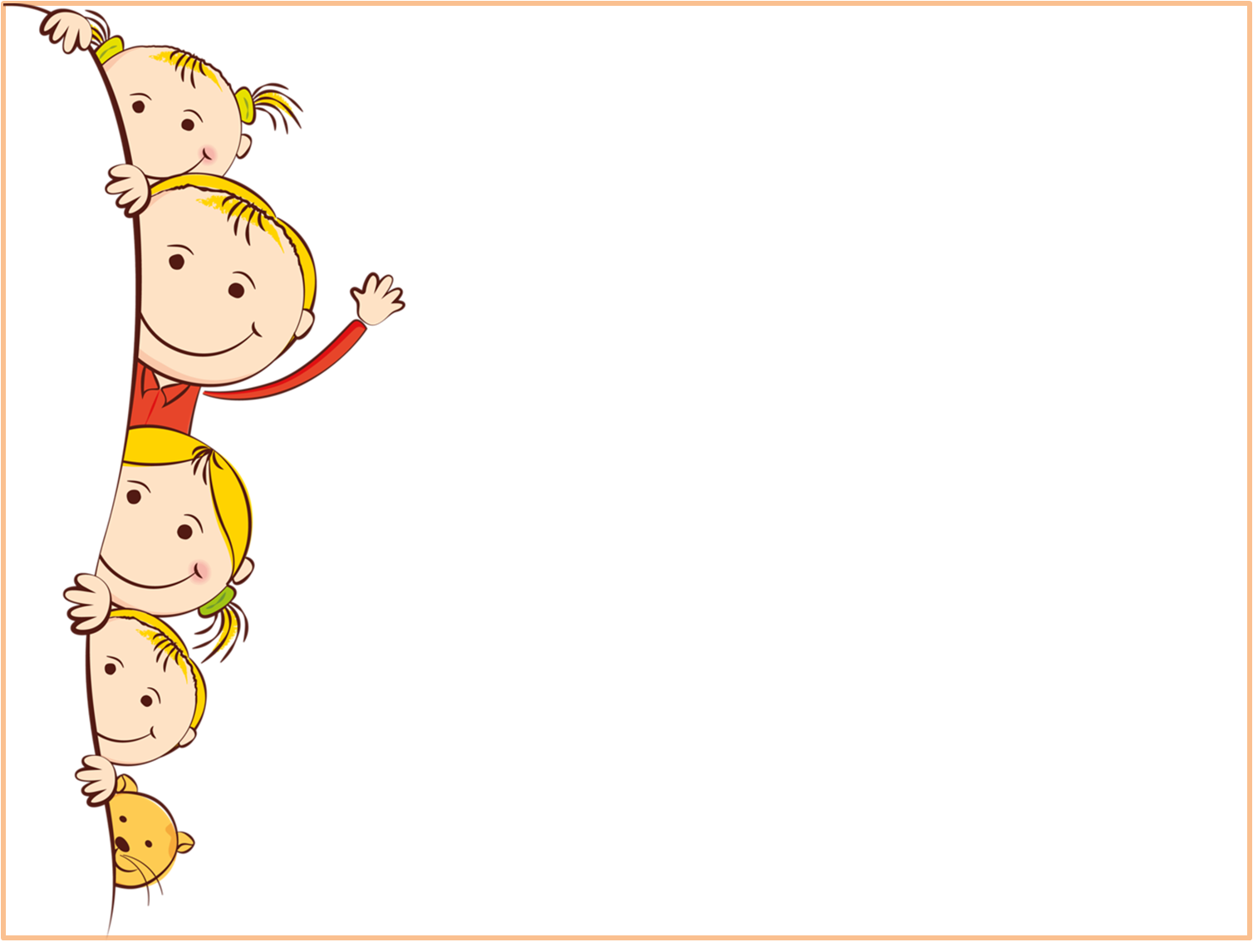 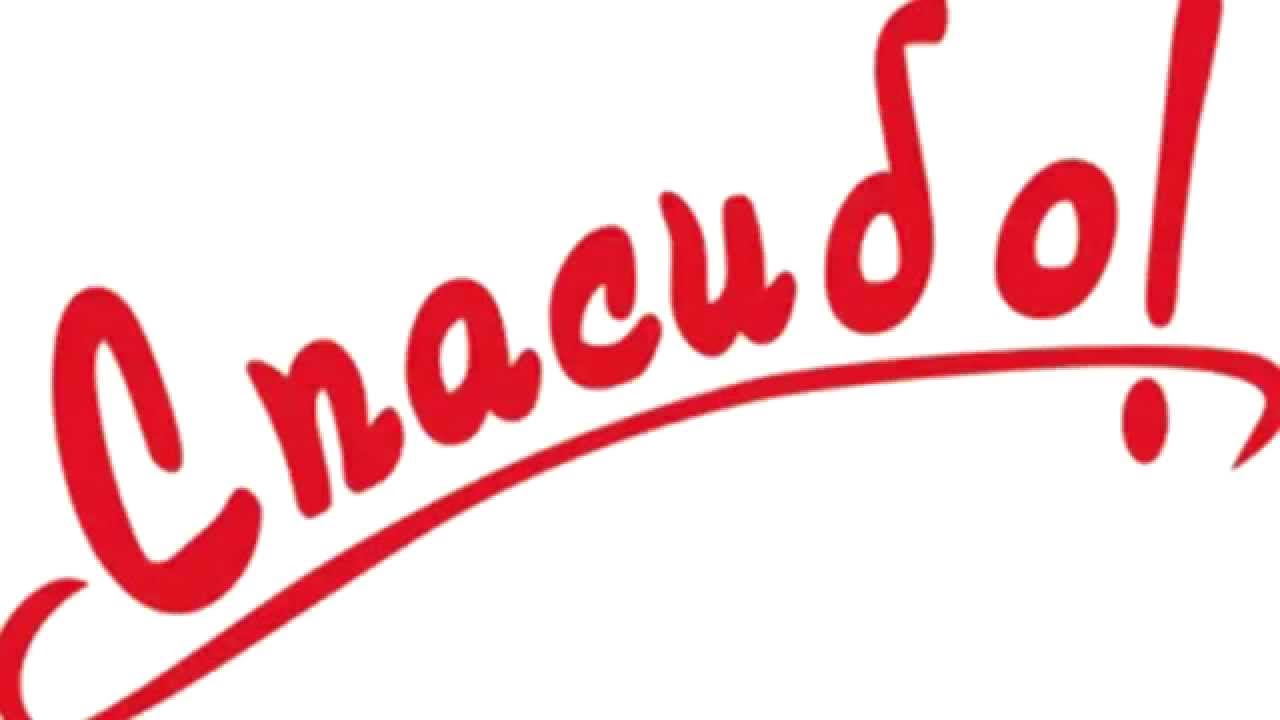